Next Generation DVD Retailing
And, it’s already here
DVD still accounts for 40% of revenue and profit for entertainment media.
Several billion dollars at retail in 2017.
11 retailers and 4 wholesalers drive more than 80% of online DVD sales.
So, you’d think it would be easy to get them to effectively sell your titles.
The reality today
With few exceptions, those resellers won’t or can’t focus on your titles.

 Barnes – struggling to be a player in the category.
Target and Best Buy - now curate the category and don’t take all titles.
Big Box stores overall - slow getting titles online, list with incomplete data, and focus almost exclusively on the top 100 titles.
Amazon and  a few specialty resellers - do outbound marketing via recommendation engines, emails or direct mail catalogs, etc.
However, every sale they make creates a customer for them.  Not for you.
In today’s world, your content may still be king.  But, customers are the crown jewels.  The resellers have them and they’re not going to hand them over.
So, what do you do?
The problem is
What if you could work with a retailer who would:
Merchandise every title you offer.  Or, carry only your titles if you wish.  You can even co-brand the store if you like.
List titles quickly and properly.  With metadata, trailers and images that don’t just describe – they help sell.
Engage aggressively on title launches, including pre-sell windows, digital dates, social media campaigns, affinity marketing, and more.
Collaborate on promotions, run friends and family discounts, recruit and manage affiliate traffic for your titles.
Share the website analytics with you to jointly refine marketing efforts for maximum impact.
Process orders in minutes, ship that day or the next, and never out of stock.
Offer 800 # customer service.  Yes, a real live person!
And, once the sale is made, share the crown jewels with you  Yes, we mean customer information.
Wouldn’t you want to work with that retailer?
You have another way.
That retailer is here Introducing Movie Zyng
Movie Zyng:
Robust, full function e-commerce platform.  In commercial operation for past 18 months. 
Seamlessly integrated with AV metadata management, manufacturing, and fulfillment systems.
Co-brand capable. Curated microstores to a content provider’s catalog, a genre, an individual title.  100+ stores currently operating.
Google Analytics to your Google account, your own Facebook pixel.
Email, and #800 customer service.  Personal touch.
Fully integrated with Shareasale’s affiliate network.  Movie Zyng administrates and absorbs the cost of affiliate commissions.
Customer names!
Your own ecommerce platform, with no heavy lifting. Leaves time to collaborate on traffic generation.  Movie Zyng powers best practice marketing today’s DVD retailing requires.
Movie Zyng provides this while maintaining the level of royalties you’d earn from a sale through any other reseller.
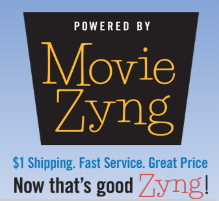 Customer Success – Movie Zyng is already moving the sales needle:
 Generation Zapped – Documentary
www.moviezyng.com/generationzapped.aspx
Presell windows, PR, Social, F&F promotions, affiliate marketing, wholesale and referral discount program.
Activities quintupled sales over conventional launch.
Different Flowers – Indie Film
www.moviezyng.com/differentflowers.aspx
Presell windows with PR, social, F&F promotions, wholesale discount program.  Companion to exclusive retail promotions, Netflix and Family Video rental pitches.
Activities quadrupled sales over conventional launch.
Giant Interactive
www.moviezyng.com/giant.aspx
Web store for all Giant MOD titles.  
Collaborative marketing work with film makers on title launches.  Presell windows, PR, F&F coupons, email campaigns, social media, shared analytics, etc.
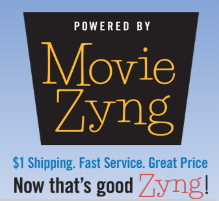 Working with Movie Zyng  -Your Role as a Content Provider:

 Commit to collaborate with Movie Zyng and Allied Vaughn on title launch marketing.
Activate and collaborate on Title Launch Playbook timelines and activities.
Launch plan for key titles.
Target customer identification.
Reviewer and influencer identification and activation.
Presell windowing.
Drafting opportunities – digital, theatrical.
Talent and other stakeholder engagement and social support.
Identify referral and affiliate traffic opportunities.
Friends and Family reach-outs and time sensitive promotions.
Kick starter reach-outs and promotions if appropriate.
Post links with traffic back to Movie Zyng store.
Rinse and repeat with new titles, leveraging existing customers for elevated starting point.
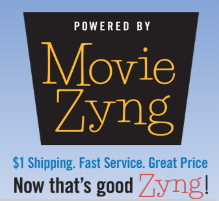 Action Steps:
Engage with your AV Content Representative.
Movie Zyng deployment call with Blair Zykan.
Blair.zykan@alliedvaughn.com
Supply your desired co-branding banner.
.jpg or .png
4oo pixels wide by 120 pixels high
Movie Zyng store built and curated.
Identify the first title for executing Title Launch Playbook.
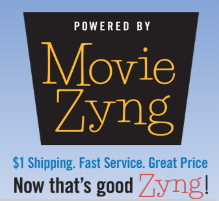